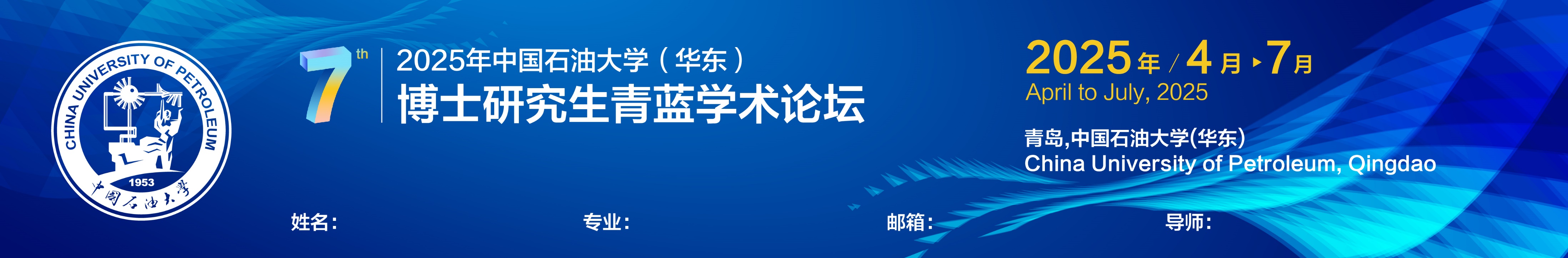 研究题目Title of the Research Study
介绍 Introduction
方法 Methods
成果 Results
结论 Conclusions
相关介绍 Bibliography
建议包含以上方面内容，亦可根据个人研究内容调整